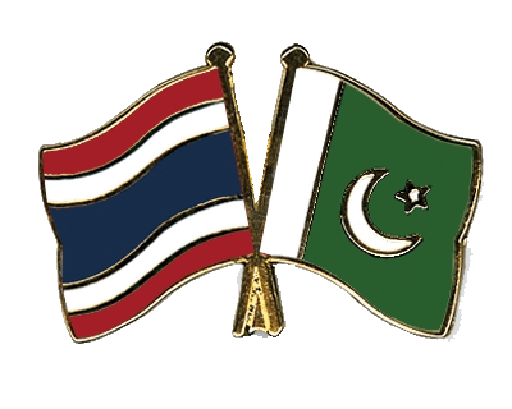 Six Decades of Thailand-Pakistan Friendship: 
Towards Building a Strong Economic Partnership
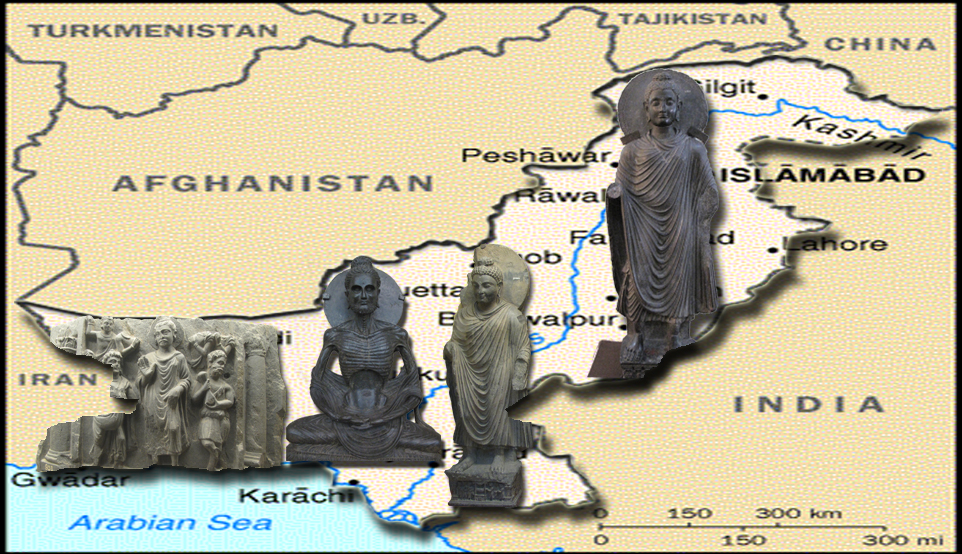 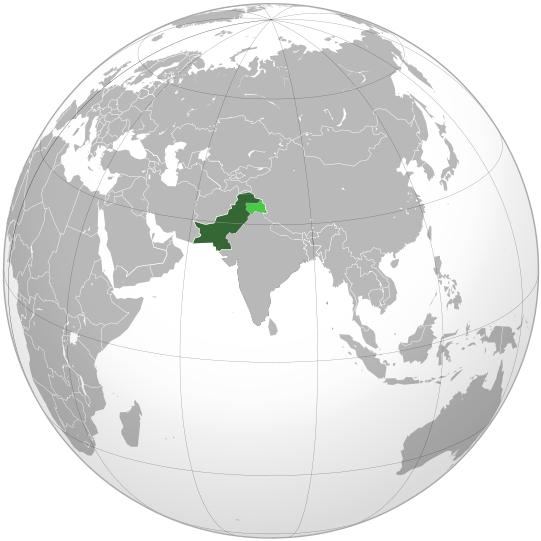 PAKISTAN
Tourism in Pakistan: A Unique Buddhist Heritage
Venerable Phra Dr. Anil Sakya
The Buddhist Heritage of Pakistan
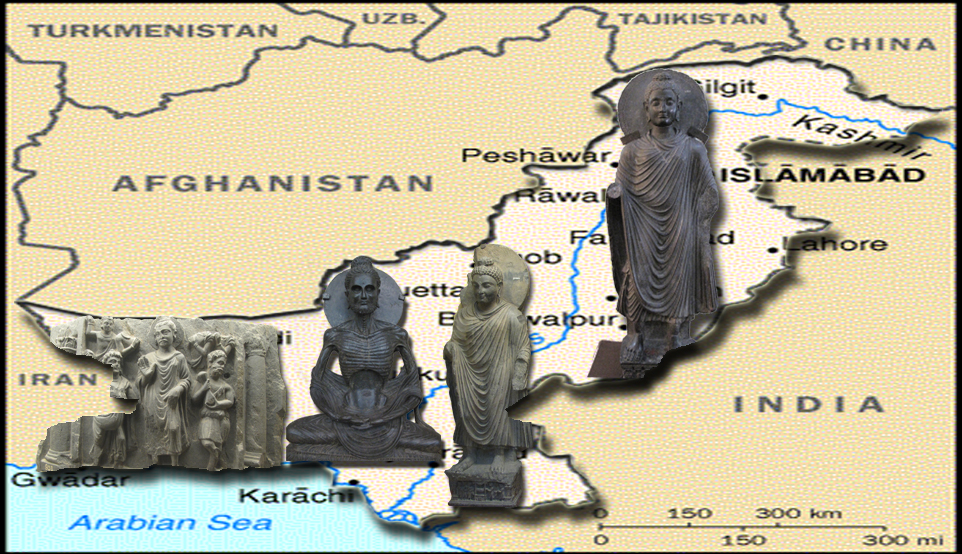 Taxila - Gandhara
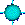 Gandhararatha/Gandhararastra
Phra Gandhararastra พระคันธารราษฎร์ is enshrined in Wat Na Phra Meru in Ayutthaya.

The Buddha image is of the Dvaravati period (6-13 century). The size is 5.20 meter height and 1.70 meter width.

It is said that there are only 6 images of this type and 5 are in Thailand and 1 is in Indonesia.
Gandhararatha/Gandhararastra
Phra Gandhararastra was cast in 1783 
Knee-to-knee width is 57.40 cm and
Height is 87.50 cm. 
It is enshrined in the Gandhararastra shrine hall in the Emerald Buddha temple.
Bamiyan Buddha
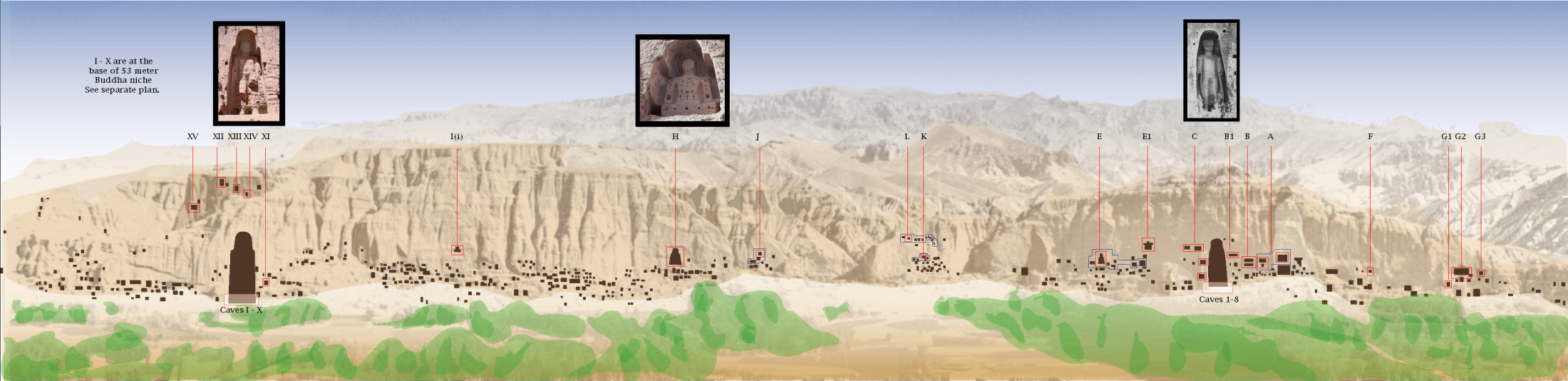 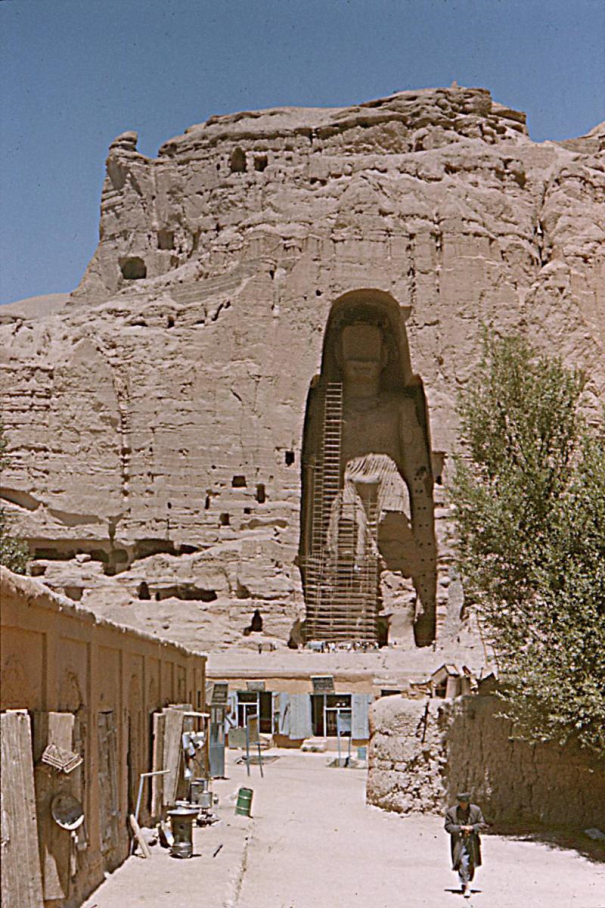 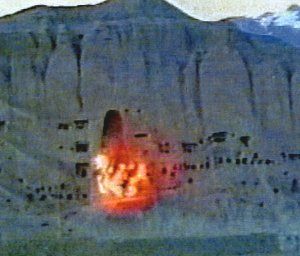 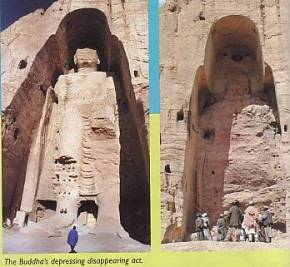 March 2001
Taxila
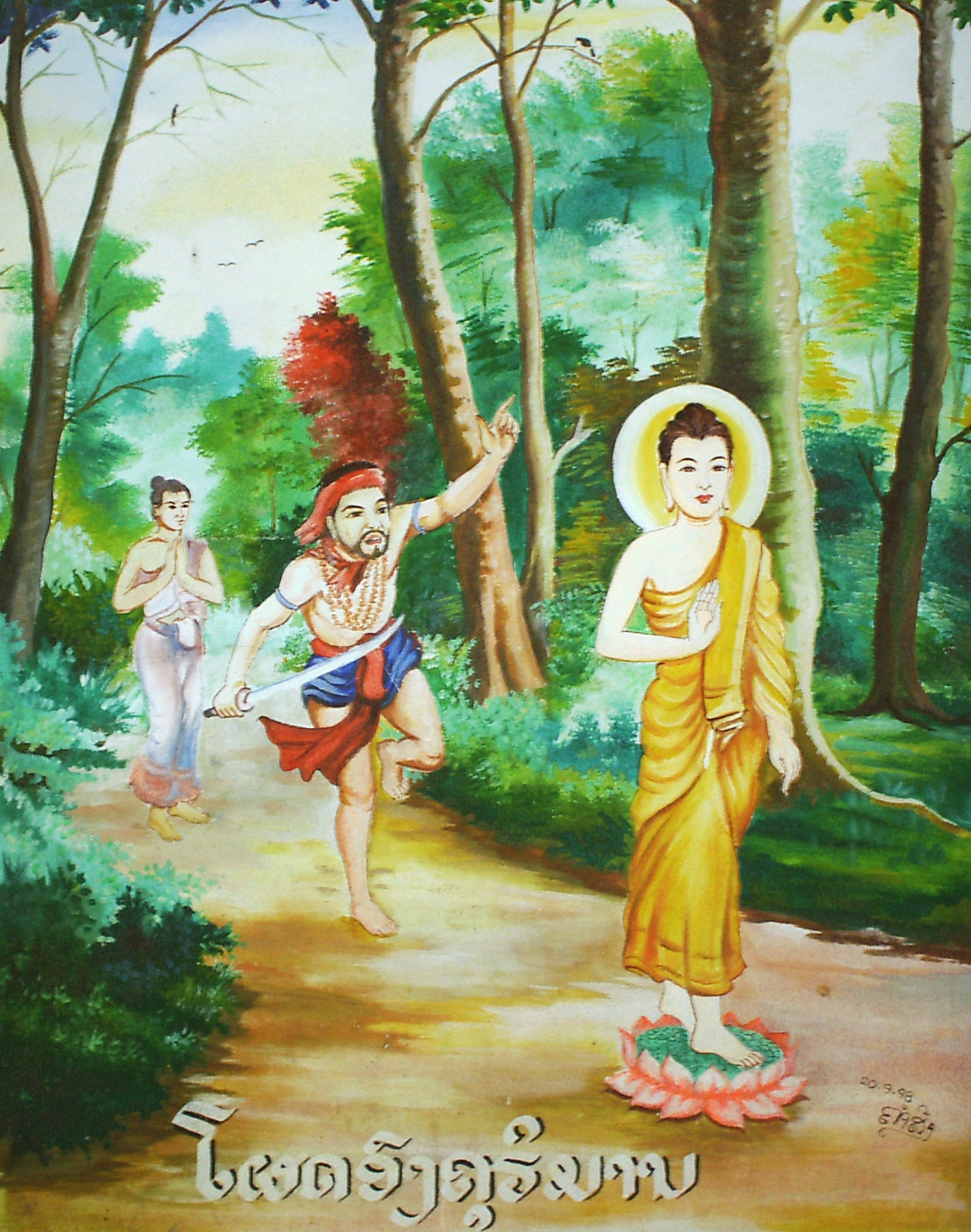 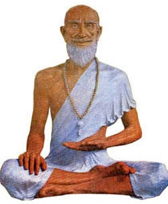 Angulimala
Jivaka Komarabhacca
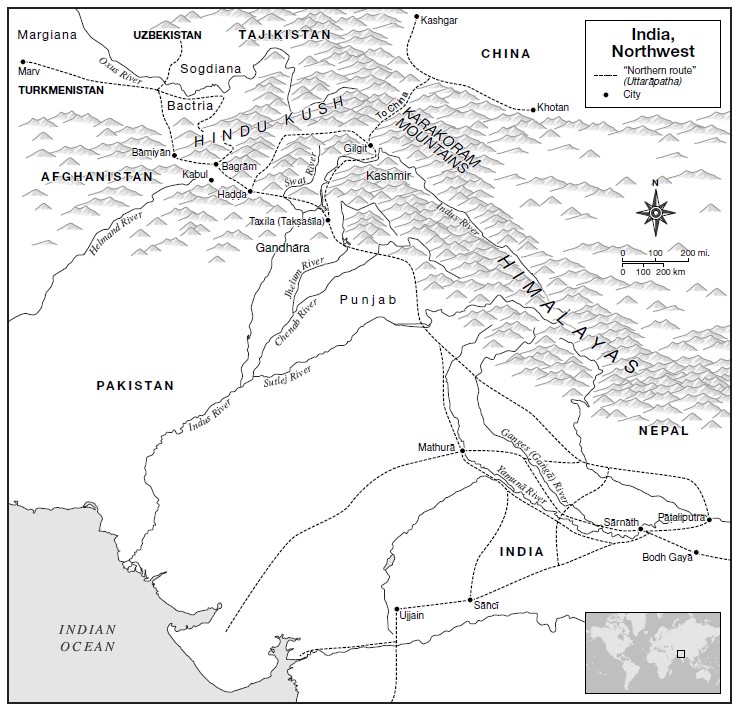 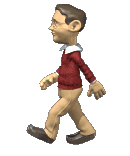 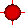 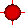 Uttarapatha : 
the Northern Highway
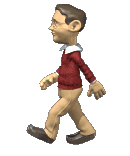 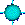 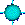 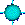 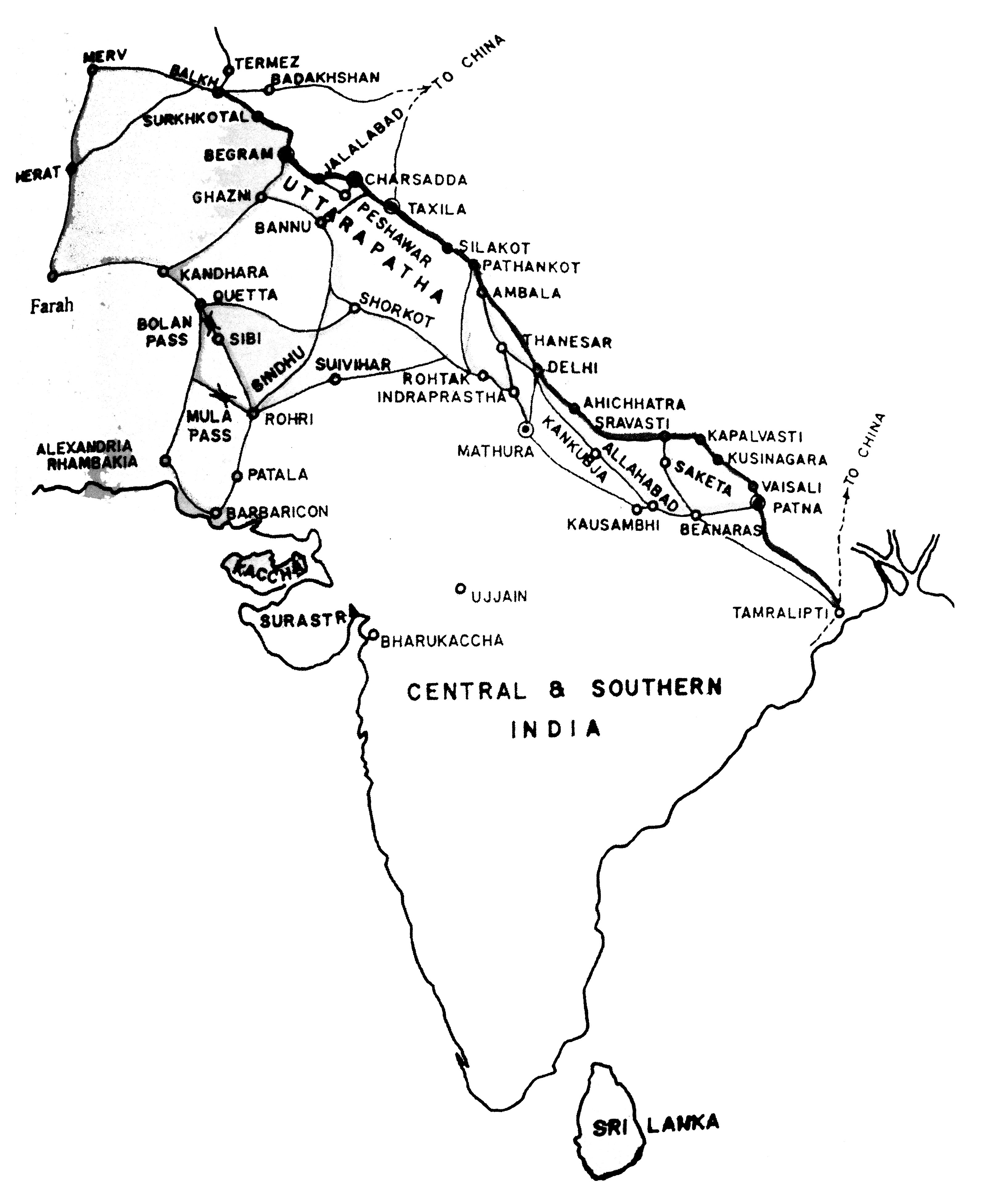 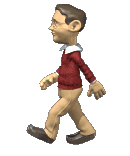 Uttarapatha-Northern Highway
Ancient Trade Route from the Buddha’s time
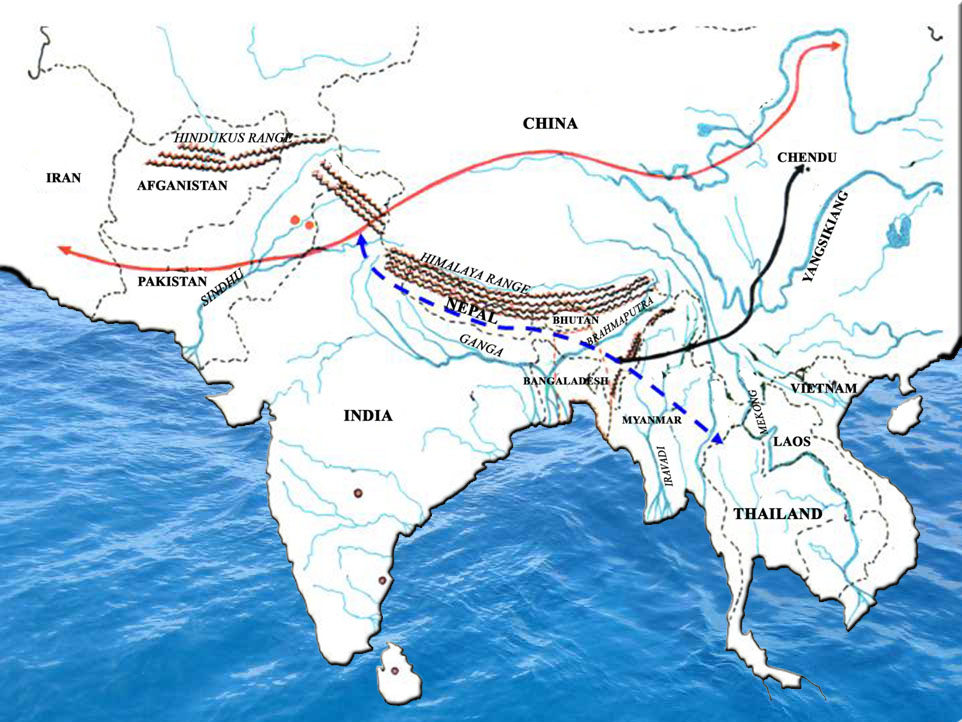 Kamboja –Dvaravati Caravan Route
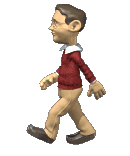 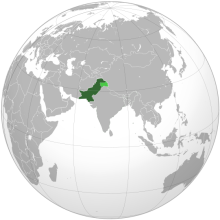 My visit to Pakistan
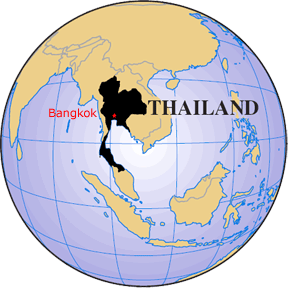 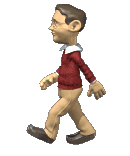 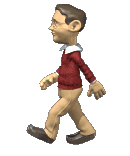 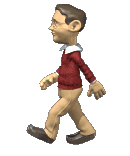 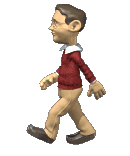 Gandhara Valley
Taxila Valley
Jaulian, Taxila
Dharmarajika, Taxila
Takht-e-Bahi Monastery, Swat
Takht-e-Bahi Monastery, Swat
Takht-e-Bahi Monastery, Swat
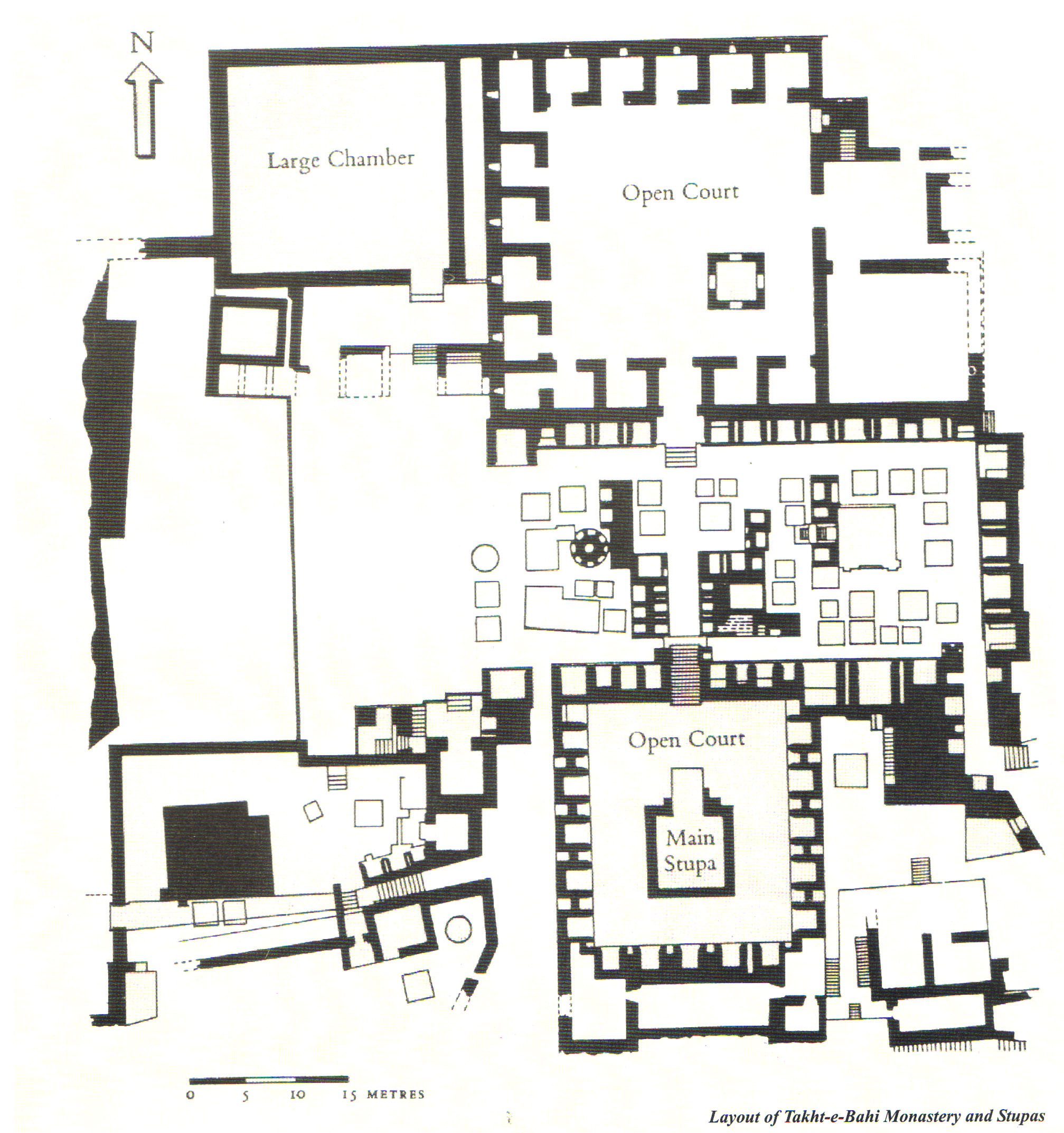 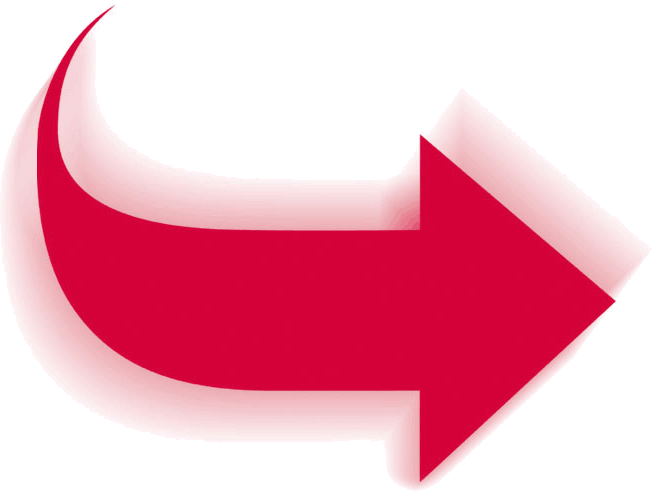 The Buddhist Heritage of Pakistan
Historical Background
Gandhara under Achaemenid empire of Persia (600-400 BC.).
Invasion of  Alexander the Great (326 BC.).
Mauryan Dynasty and spread of Buddhism in Gandhara (310-200 BC.).
Rule of Indo-Greeks and introduction of sculptural art in Gandhara (200 BC.-100 BC.)
Scythian Period (100-10 BC.)
Parthians conquer  and rule  Gandhara (10 BC.- 90 AD.)
Reign of Great Kushans, the Buddhist Art of Gandhara reaches to its climax. (90-465 AD.)
Invasion of White Huns and fall of Buddhism in Gandhara (465 AD.)
Cities Of Gandhara
Bhir Mound the First City of Taxila Founded by Acamenians of Persia in 600 BC.
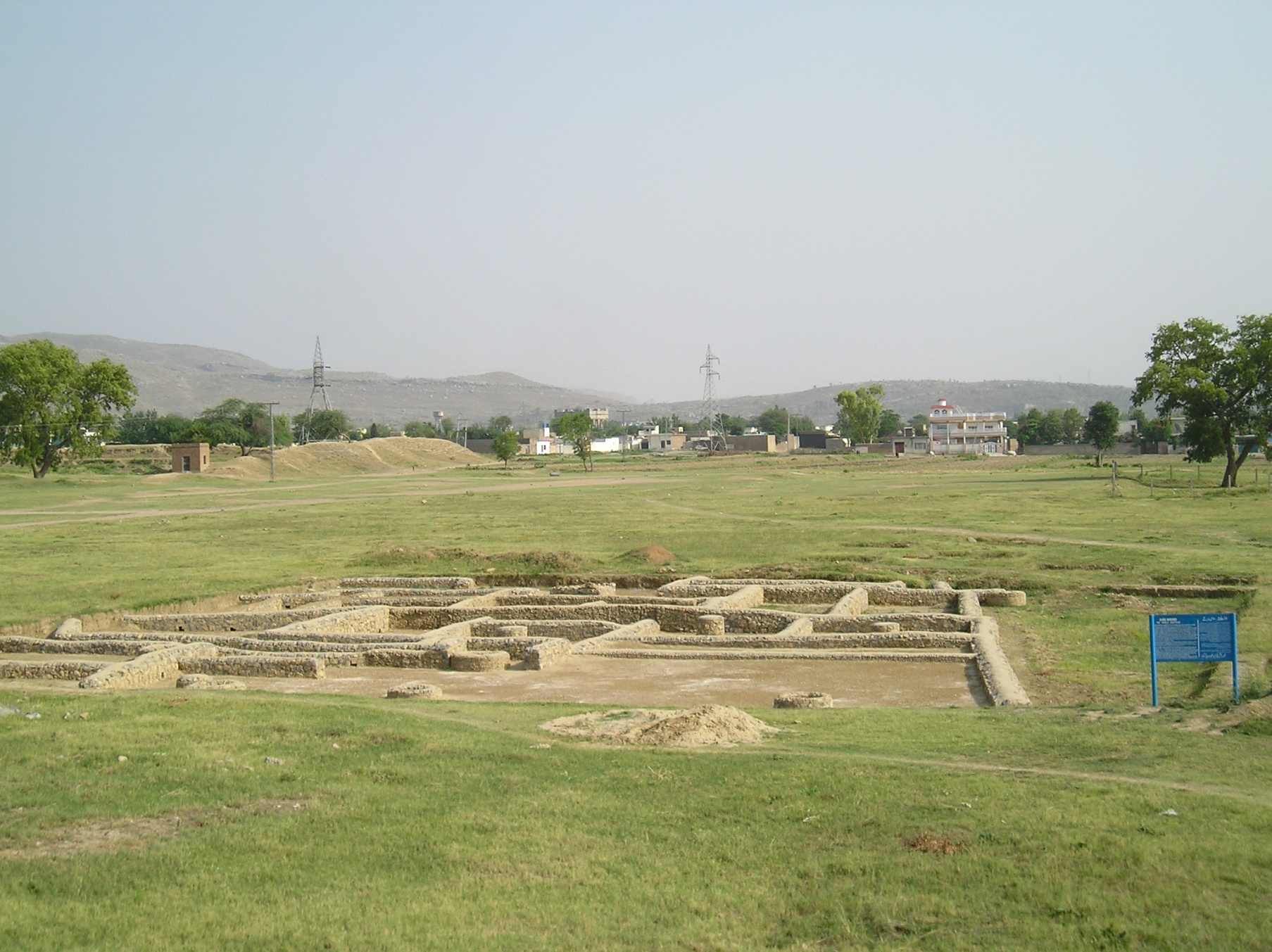 Sirkap the Second Capital City of Taxila founded by Indo-Greeks in 200 BC.
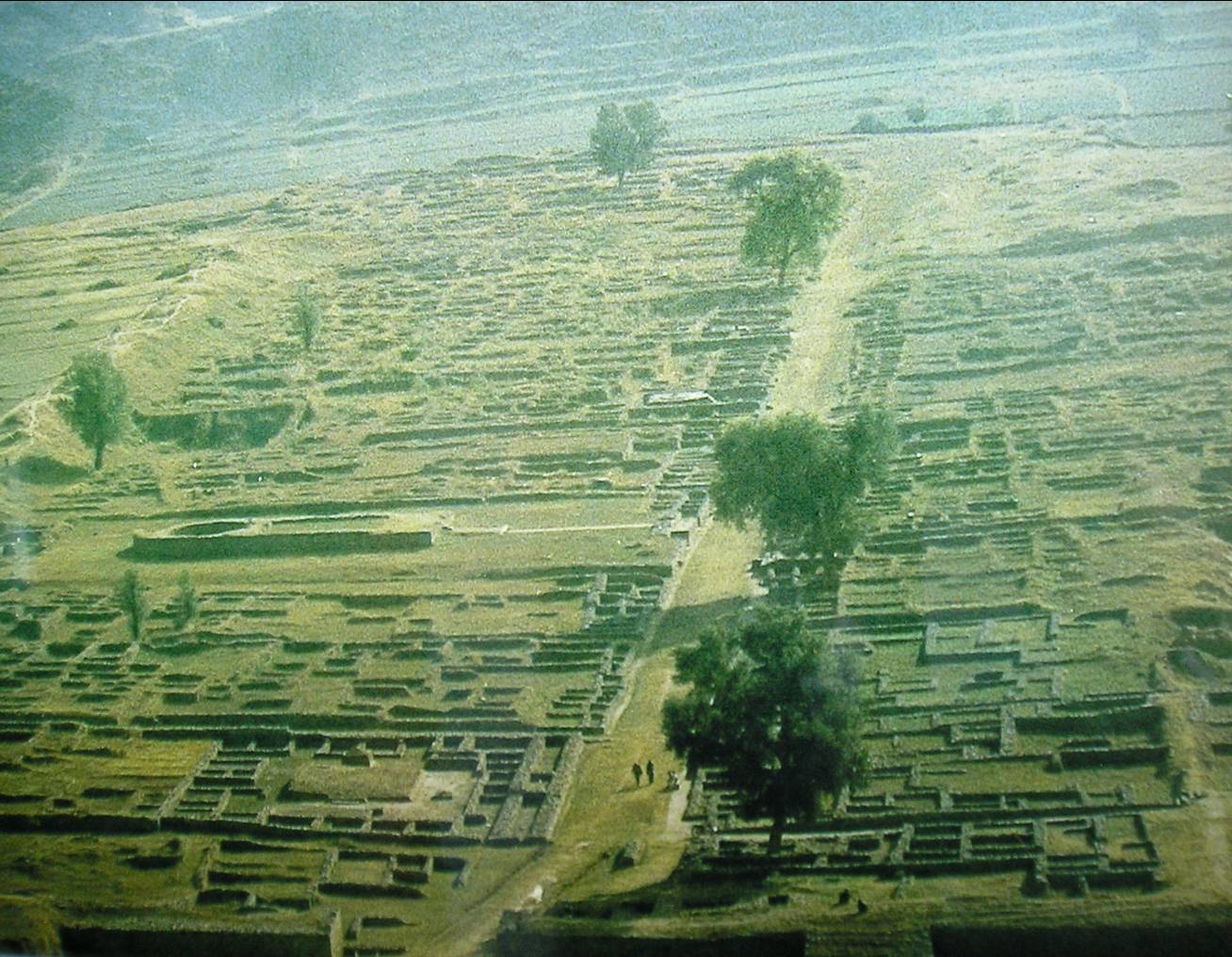 Sirsukh, the third Capital City of Taxila Founded by Kushans in 200 AD.
Temples, Monasteries and Stupas
Jandial Temple (2nd Century BC.)
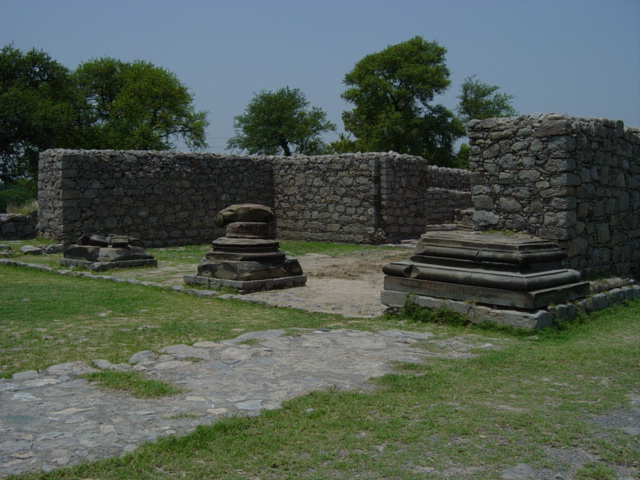 Dharmarajika Stupa, Taxila,  
Founded by Ashoka in 3rd Century BC.
Dharmarajika Stupa, Taxila,  
Founded by Ashoka in 3rd Century BC.
Mankiala Stupa near Rawat (Rawalpindi)  
Founded by Ashoka in 3rd Century BC.
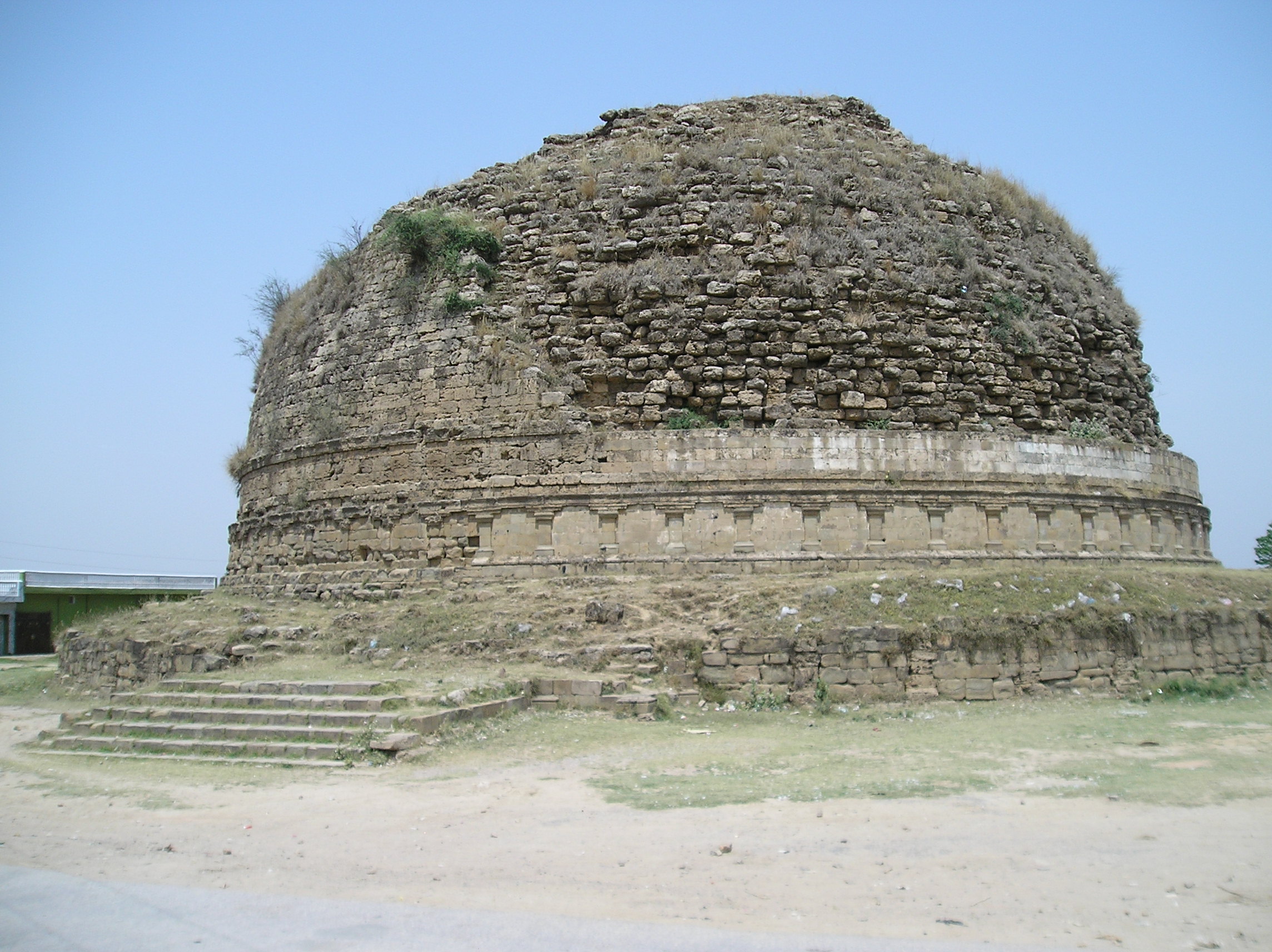 Jaulian Monastery, Taxila 
(2nd-5th Century AD.)
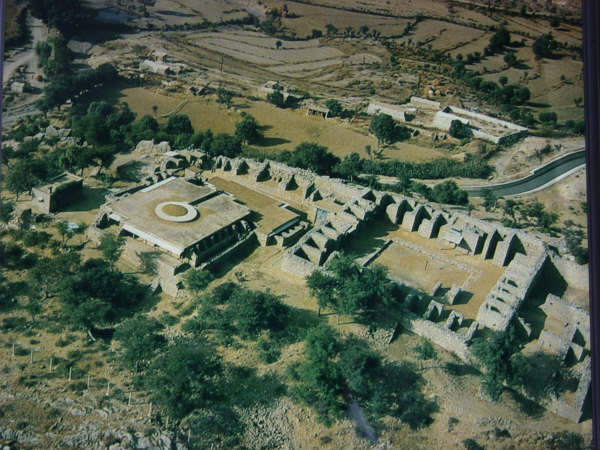 Kunala Stupa, Taxila Founded by Ashoka 
in 3rd Century BC.
Mohra Moradu Monastery, Taxila
Kushan Period (200-500 AD.)
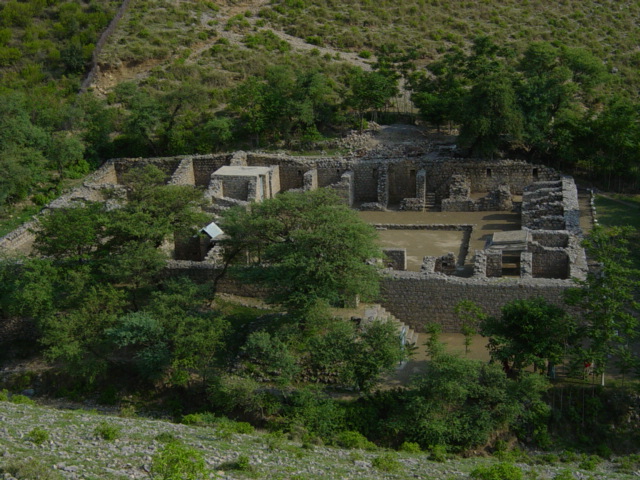 Bhallar Top Stupa, Taxila, Kushan Period 
(2nd - 5th Century AD.)
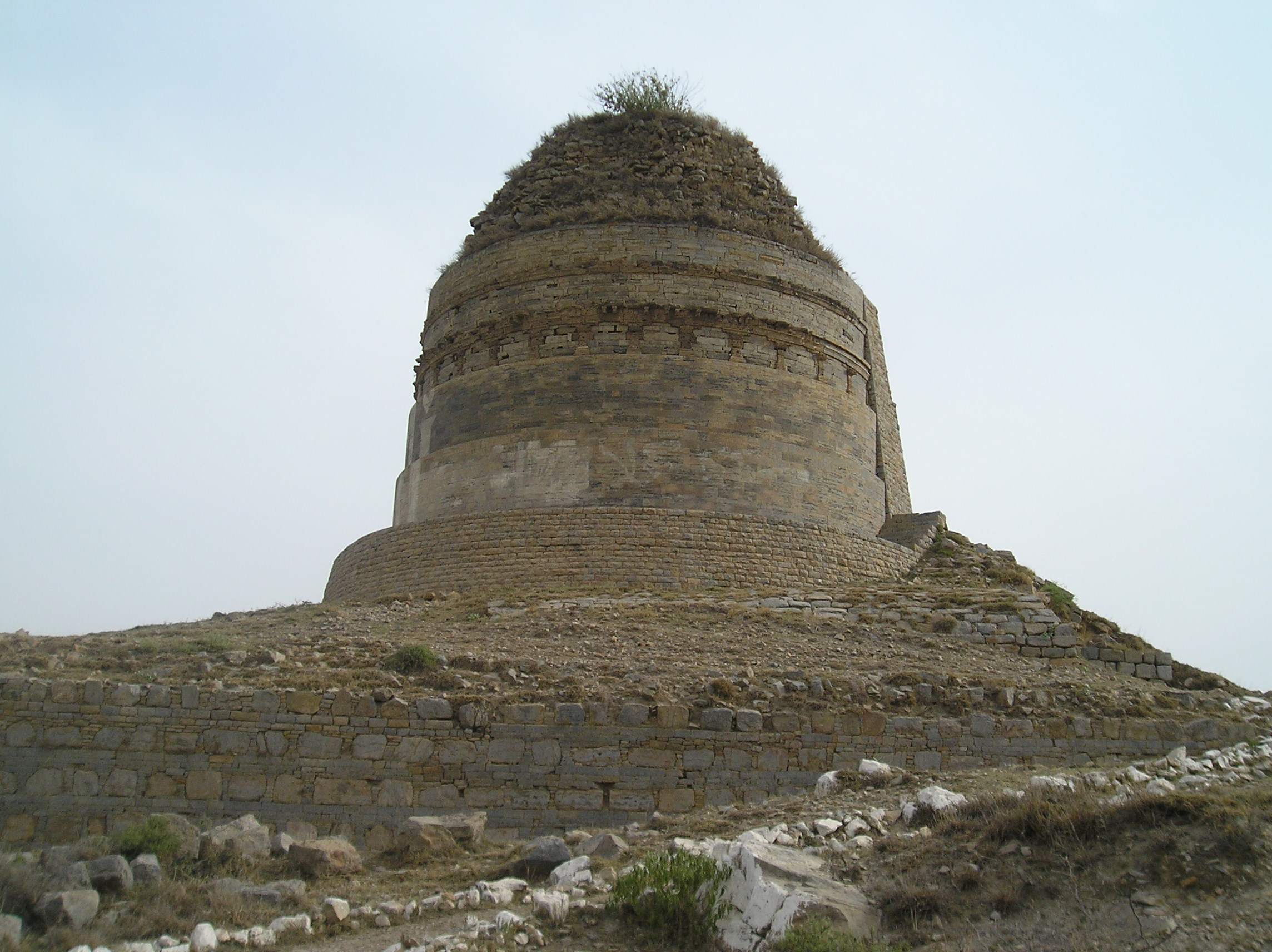 Bhamala Stupa, Taxila 
(4th-6th Century AD.)
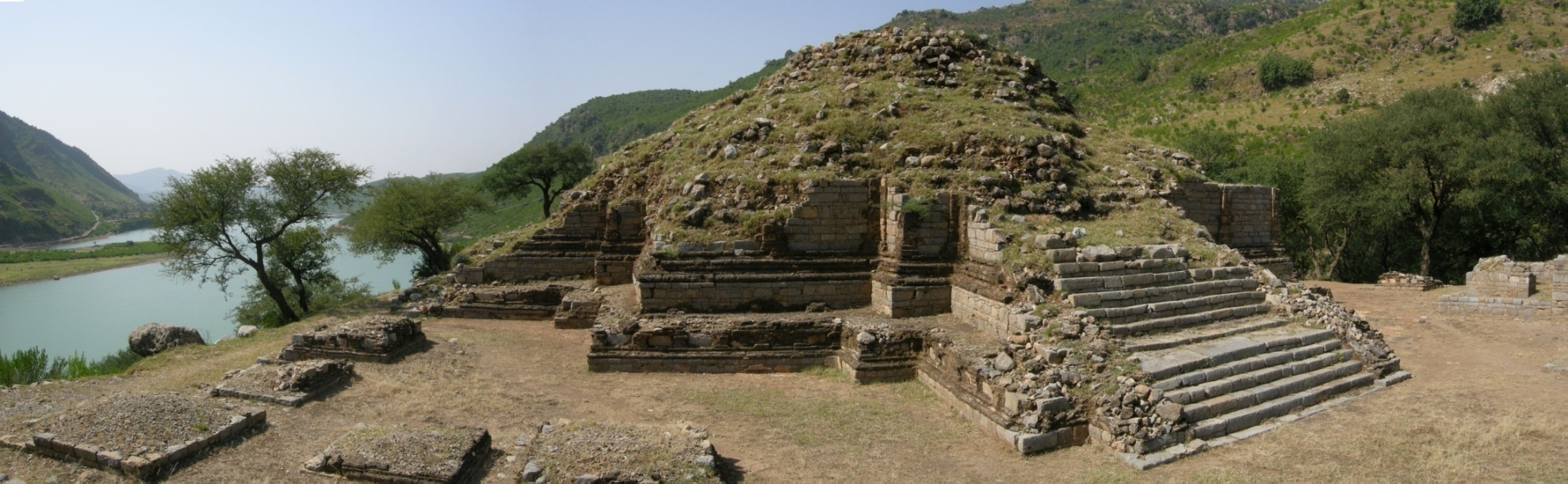 Butkara Stupa, Saidu Sharif 
(3rd Century BC-5th Century AD.)
Shingar Dar Stupa, Swat 
(3rd Century BC - 5th Century AD.)
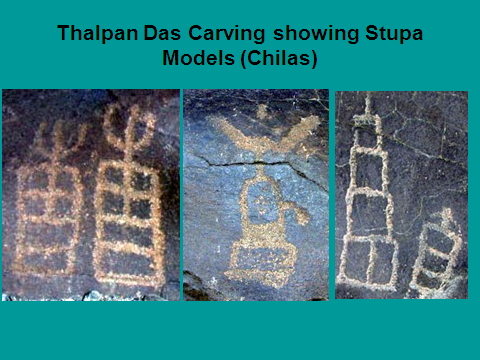 Asoka Rock Edicts, Mansehra
Jaba Rock Painting, Mansehra
Khalyala Rock Paintings, Mansehra
Kani Gati Rock paintings, Lassan Thakral, Mansehra
Darial Rock Carvings, Dasu
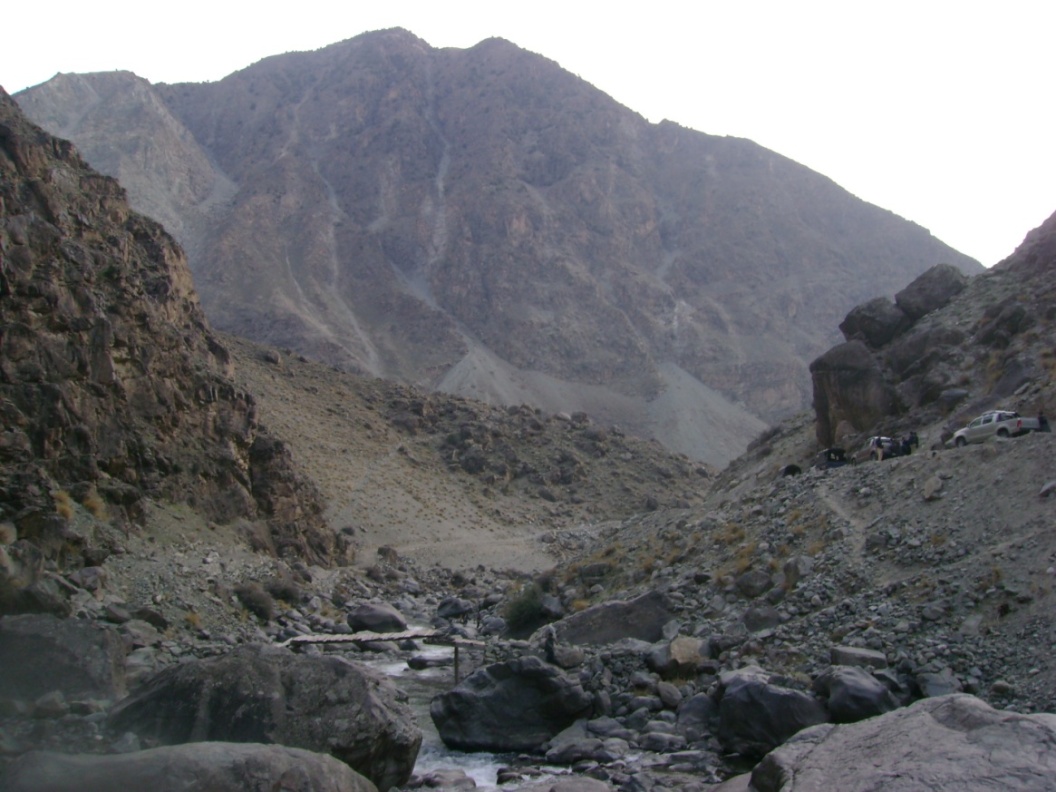 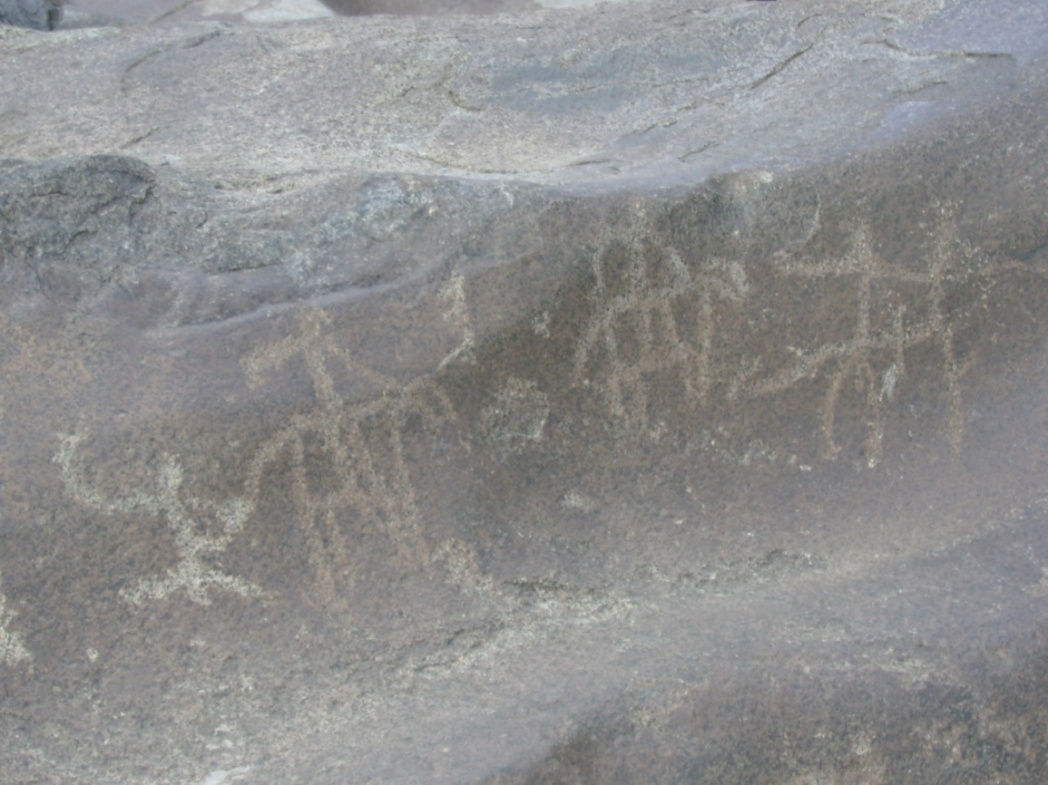 New Discoveries in Gandhara
Jinnan Wali Dheri
Taxila
Stupa of Jinan Wali Dheri, Taxila(2nd - 5th Century AD.)
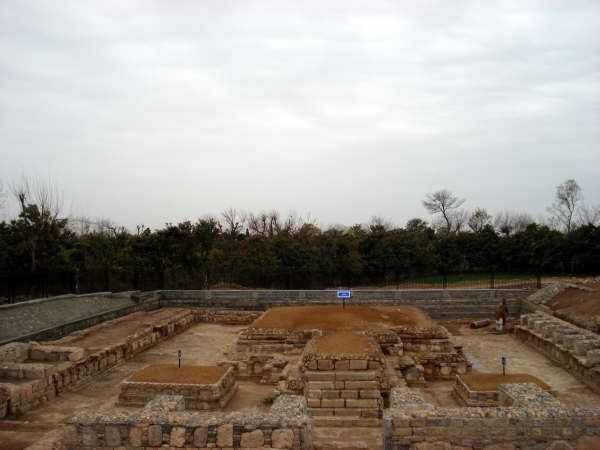 Buddhist Monastery, Jinan Wali Dheri, Taxila (2nd-5th Century AD.)
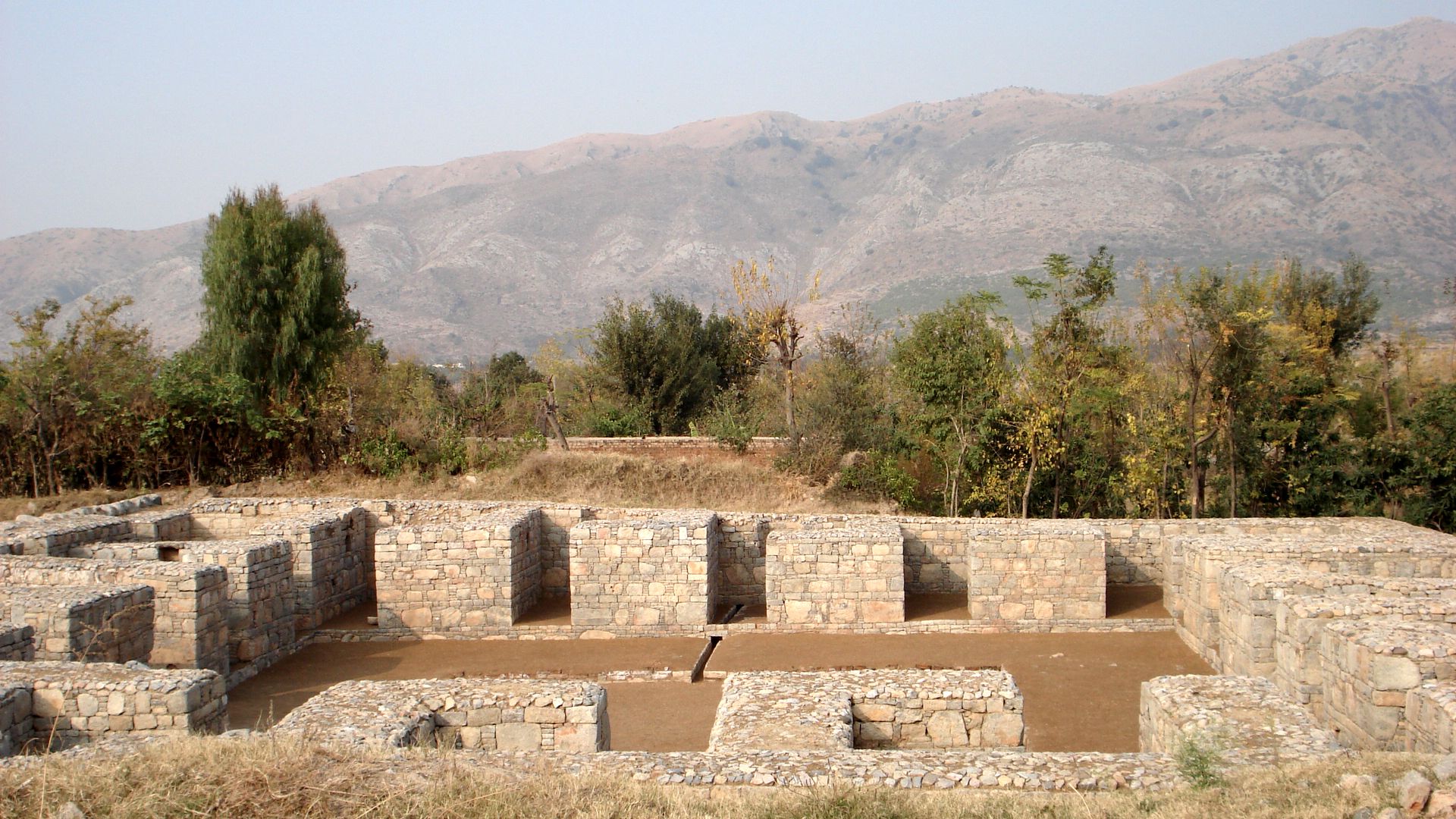 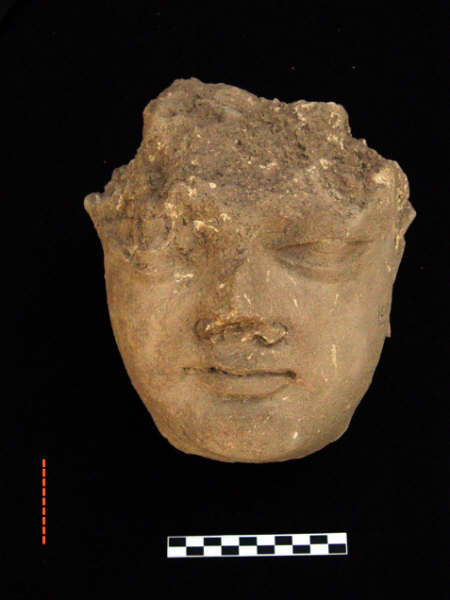 Buddha heads
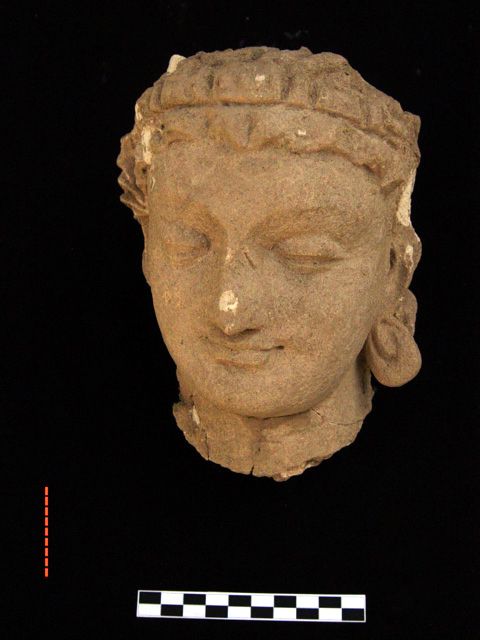 Buddha head
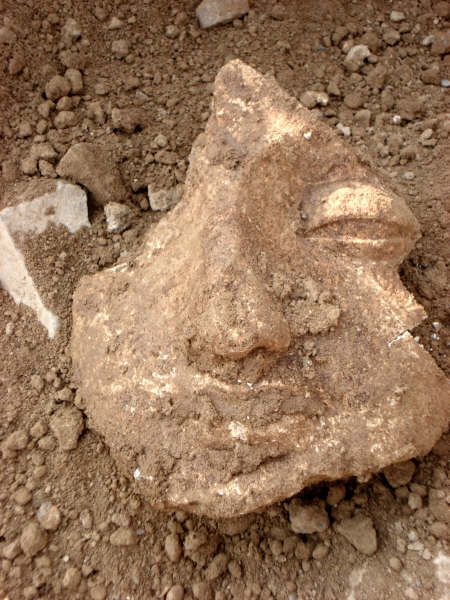 Buddha head
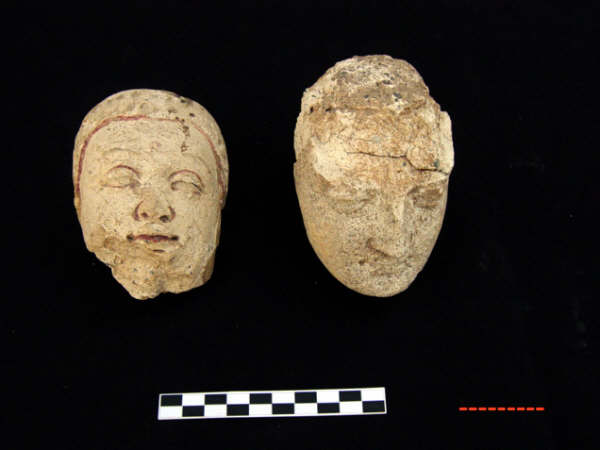 Buddhist Painting
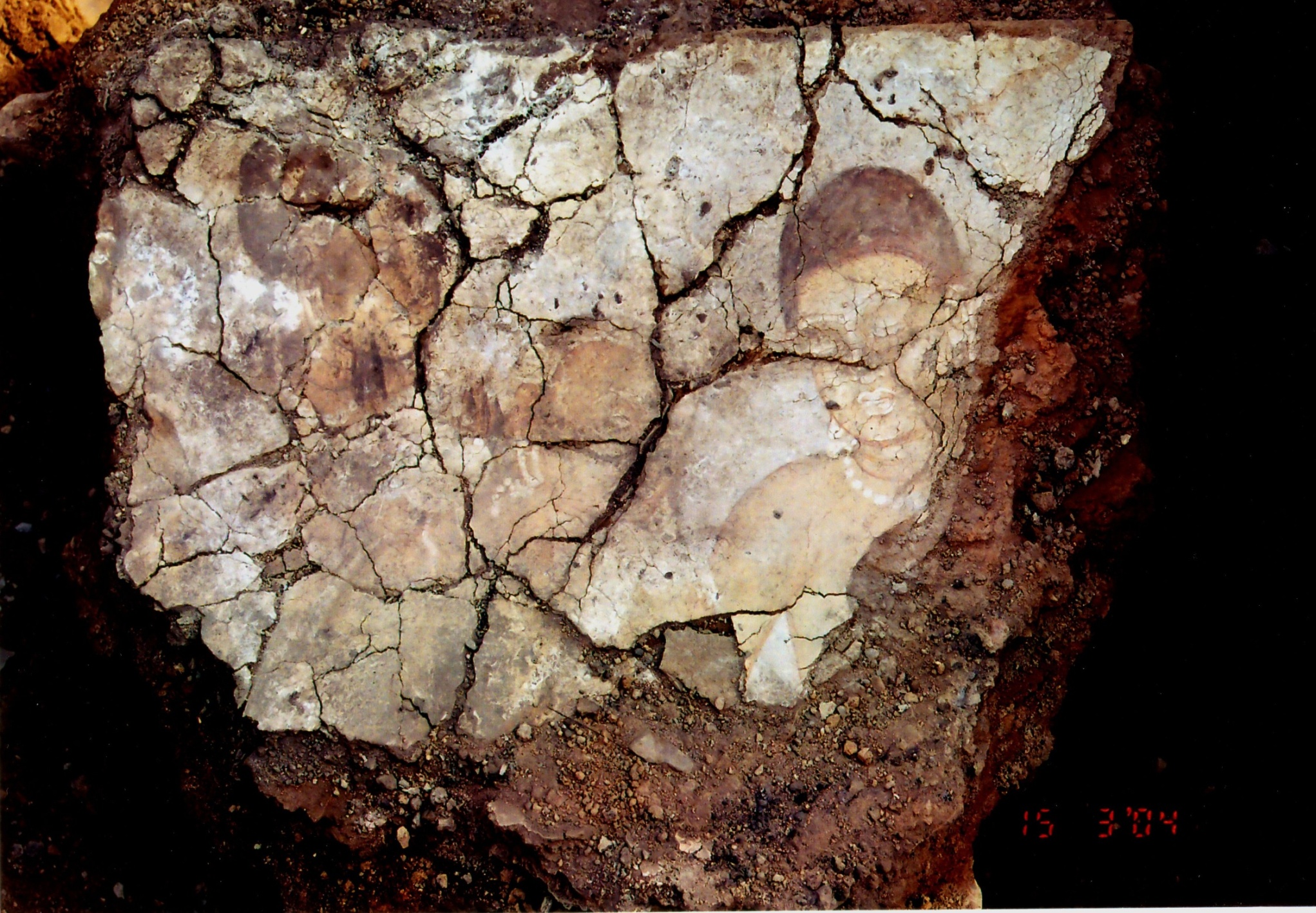 COIN of Shah Poor-II, 3rd Century AD
Coins from  Jinnan Wali Dheri Taxila
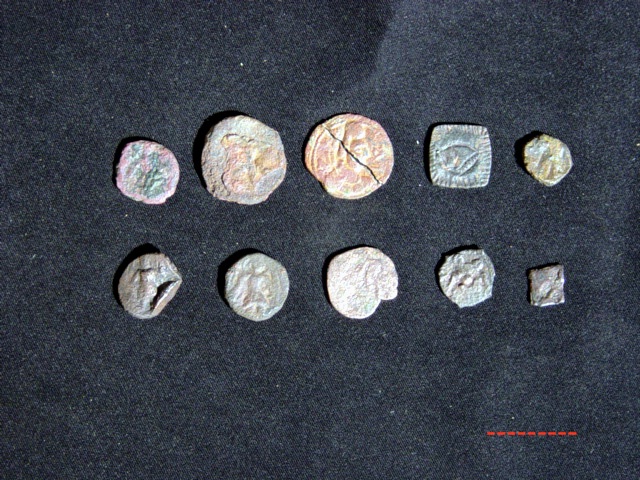 Vasudave-I
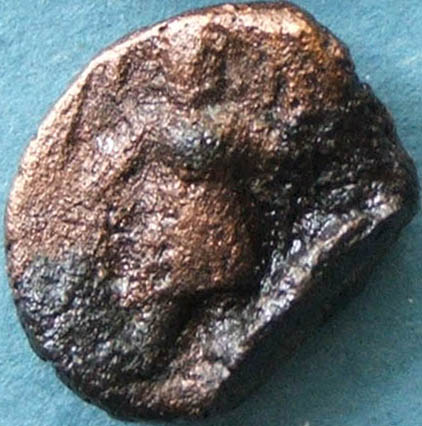 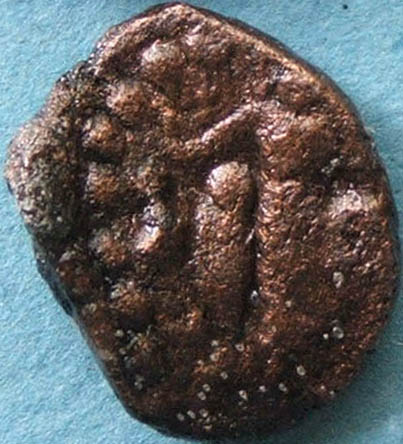 Grinding mill with Swastika and Khorushti Inscriptions
Taxila Museum (1928)
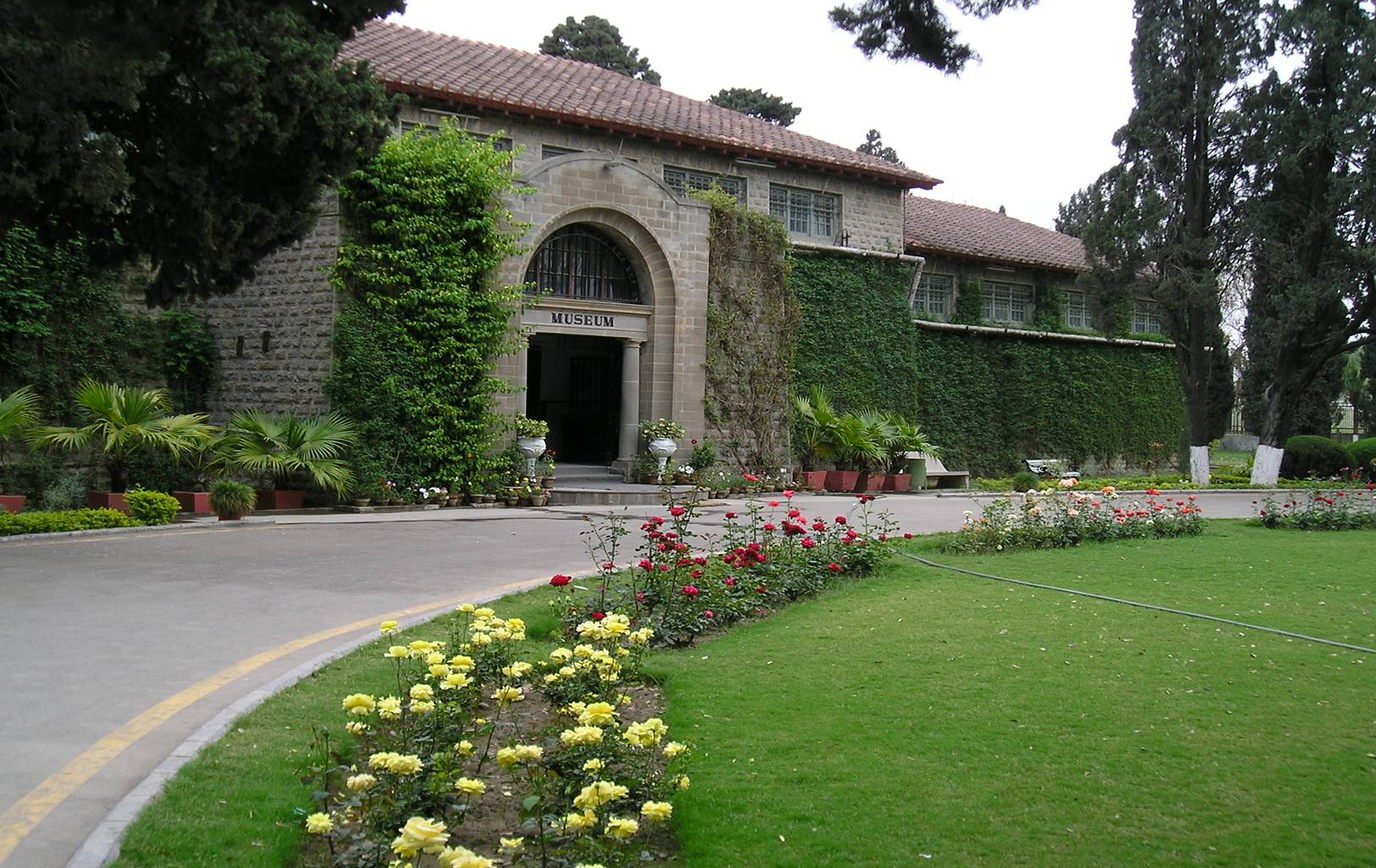 Dream of Maya
Birth of Lord Buddha
Bath of Lord Buddha
Birth Scene
Birth Scene
Birth Scene
Bath Scene
Renouncing the household lofe
Departure and Mara’s temptation
Attack of Mara and his army
Mergence of the four bowls
Lord Buddha in the Fire temple
Miracles at Saravasti
Miracles at Sravasti
Lord Buddha preaching at Trayastrimsa
Back to human world
Thank You!
Your Topic Goes Here
Your subtopics go here
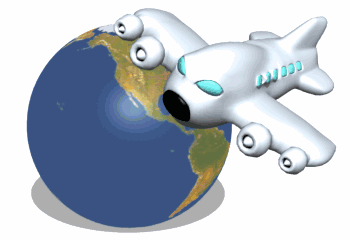 Elements
www.animationfactory.com
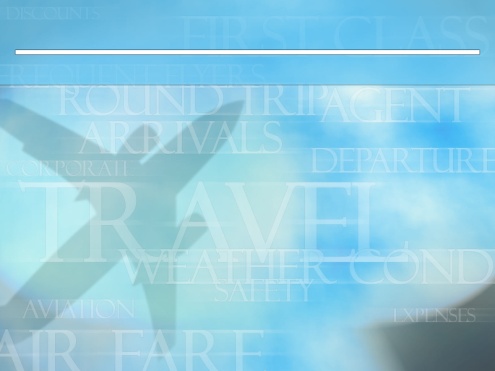 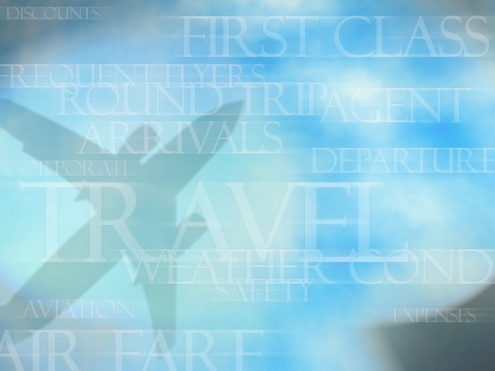 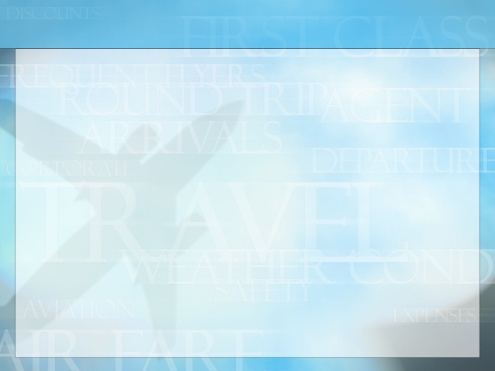 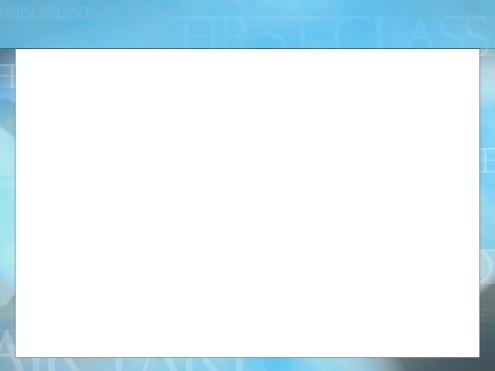 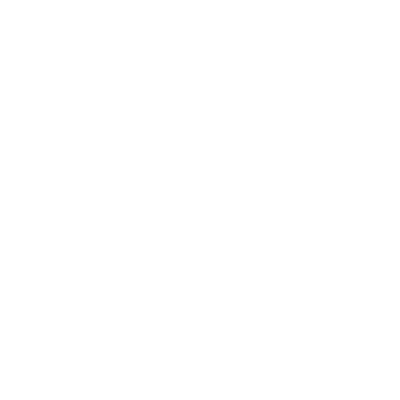 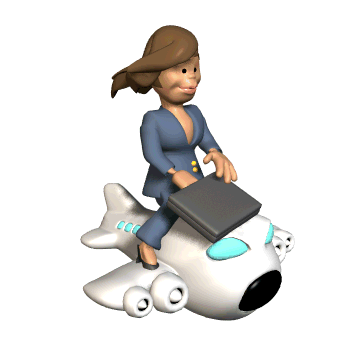 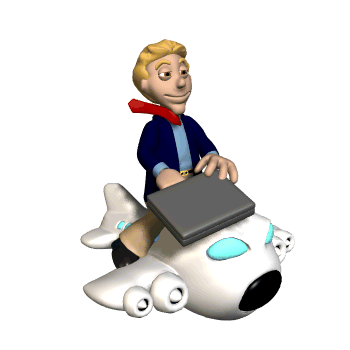 Use this Fuzzy Box to:
Soften the edges of animations.
 Scale to any size.
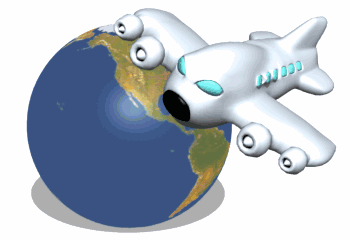